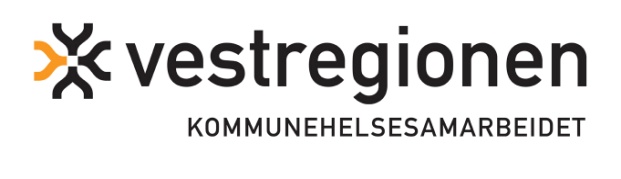 Pasientforløp – hjem til hjem

Planlegging av fase 2
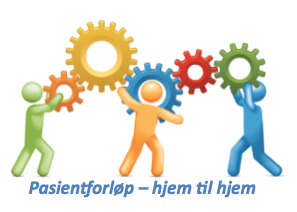 OSU 8.februar 2016
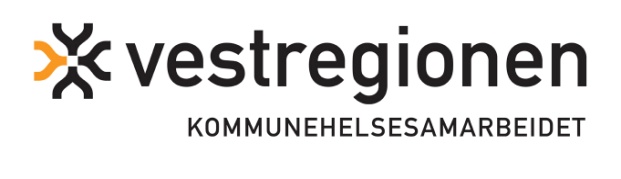 Pasientforløp – hjem til hjem
Hoftebrudd
 KOLS
 Risikofylt alkoholforbruk
Trygg  –  forutsigbar  –  effektiv  –  god pasientbehandling
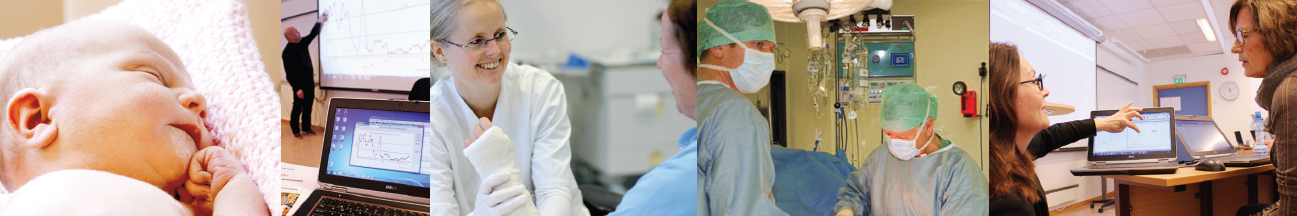 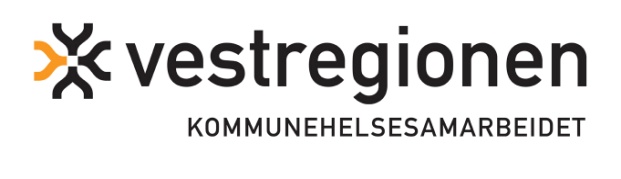 Pasientforløp – hjem til hjem
FASE 1:
Utarbeidelse og ferdigstilling av pasientforløp


.
Publisering medio mars


.
Samling 1
Samling 2
Samling 4
Samling 3
FASE 2:
Publisering
medio mars


.
Implementering
Teknisk verktøy
 I praktisk drift


.
Bredding til ikke deltakende kommuner og klinikker


.
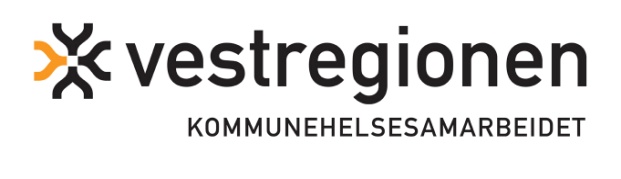 TIDSLINJE FOR  FASE 1 
”PASIENTFORLØP – HJEM TIL HJEM”
Møte med fagdirektør
- overlevering av
 pasientforløp for 
gjennomlesing
 og godkjenning
Presentere 
Høringsprosessen
i SKU
Publisering 
av
Pasientforløpene
Frist 
gjennomlesing 
for fagdirektør
Dok sendes til
 høring i VV 
og kommunene
Pasientforløp
ferdig i inter-
 og intranett
eHåndbok dok
godkjennes av 
fagdirektør
eHåndbok-
dokumenter 
ferdigstilt 
av forløpsgruppene
Presentere 
høringsmateriell
 i BU
Høringsfrist
Startet januar 2015
20.nov
8.des
10.des
14.des
22.jan
17.feb
19.feb
7.mars
14.mars
15.mars
desember
november
januar
februar
mars
Implementering
Bredding
TIDSLINJE FOR FASE 2
”PASIENTFORLØP – HJEM TIL HJEM”
Starte implementering i: 
Vestre Viken
 12 deltakende kommuner
august
mai
juli
september
oktober
november
desember
2017
mars
april
juni
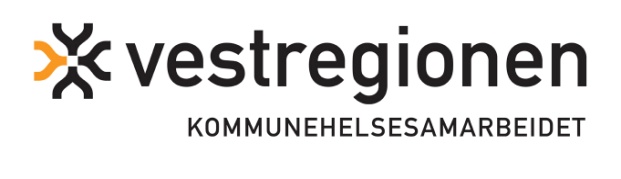 Implementerings- og breddingsplan
Planen utarbeides sammen

Hvordan tilrettelegge implementering
i den enkelte kommune?
i den enkelte klinikk?
Hvem leder det og hva er nødvendige ressurser?

Hvordan bredde til de andre kommuner og klinikker?
Bredde begge (alle) pasientforløp samtidig hvert sted?
Bredde pasientforløp i ett LSU-område av gangen?
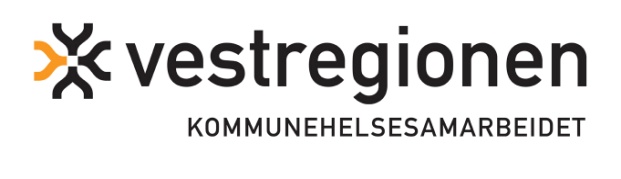 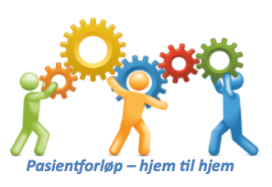 Takk for oppmerksomheten
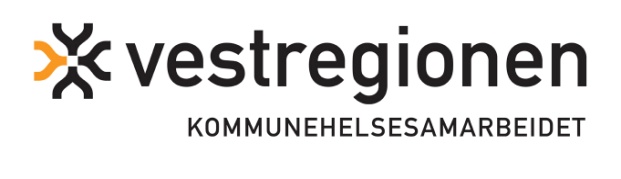 Deltakere